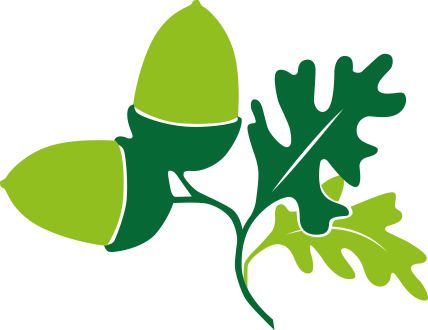 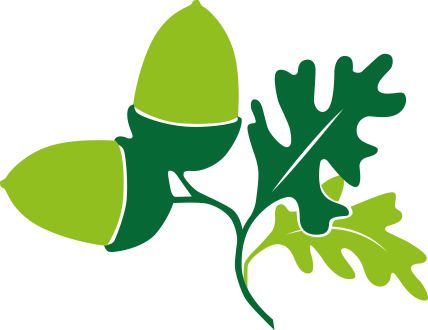 Citizenship
https://youtu.be/VkU2xYJKQq4
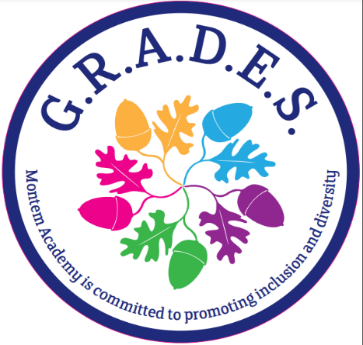 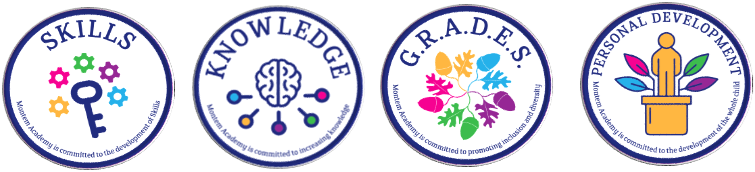 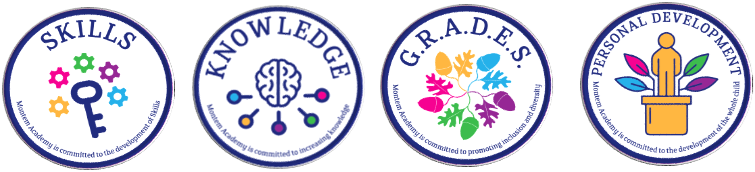 Everyone to Excel through Pride and Ambition